ОБЪЯСНИТЕ ОПЫТЫ
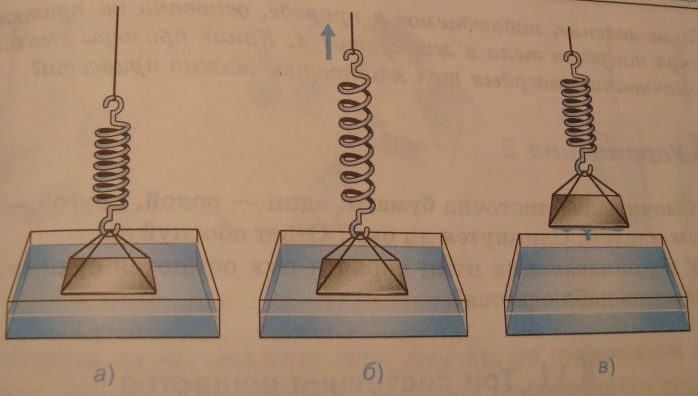 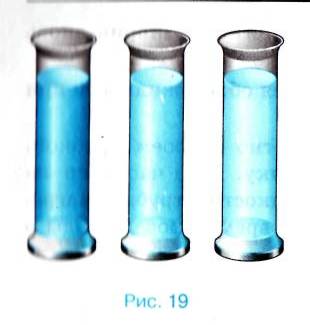 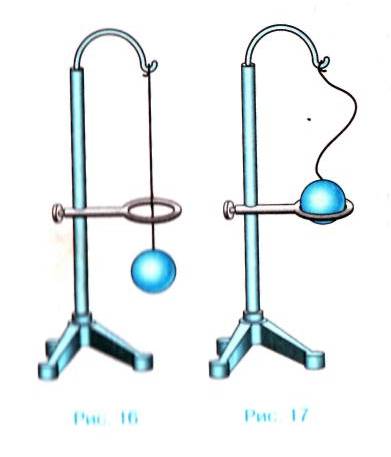 М.В.Ломоносов- великий сын России.
… может собственных Платонов 
И быстрых разумом Невтонов
Российская земля рождать
М.В. Ломоносов
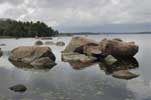 Михаил Васильевич Ломоносов родился 8 ноября 1711 года в деревне Денисовка недалеко от Холмогор.
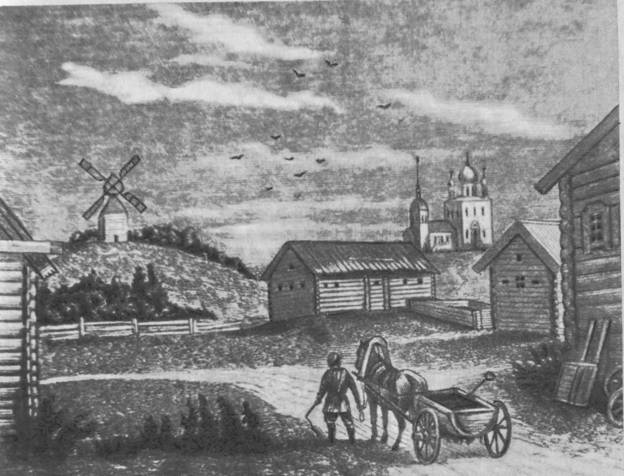 М.В. Ломоносов
Его отец, Василий Дорофеевич, был известным в Поморье человеком, владельцем рыбной артели и преуспевающим купцом.
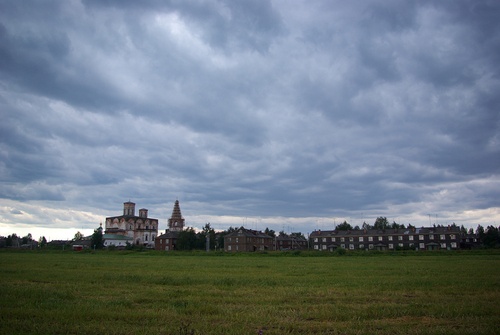 М.В. ЛОМОНОСОВ
Его пытливый, острый ум проявился с раннего детства, всё ему было интересно, всё вокруг казалось чудным и дивным.
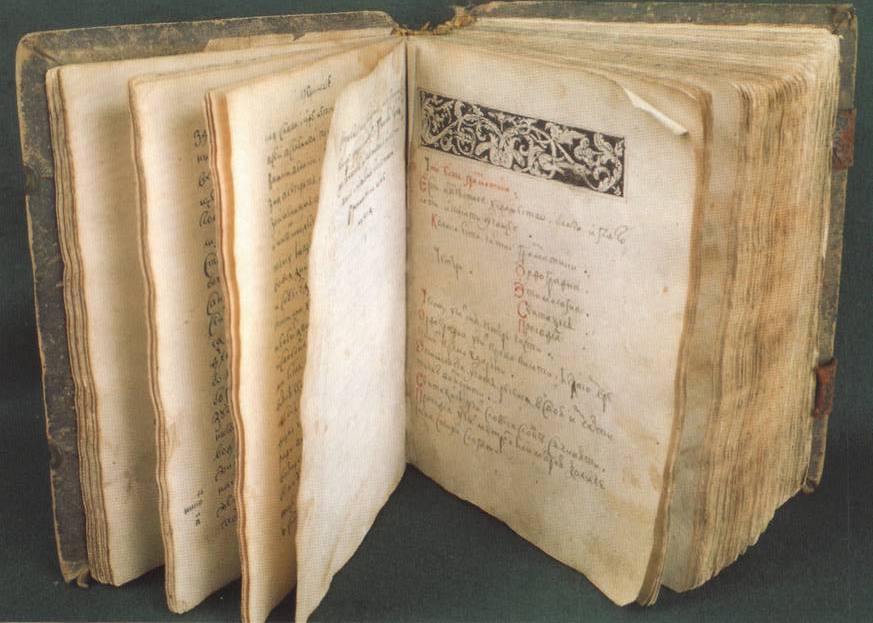 «Вратами учености» своей  он считает
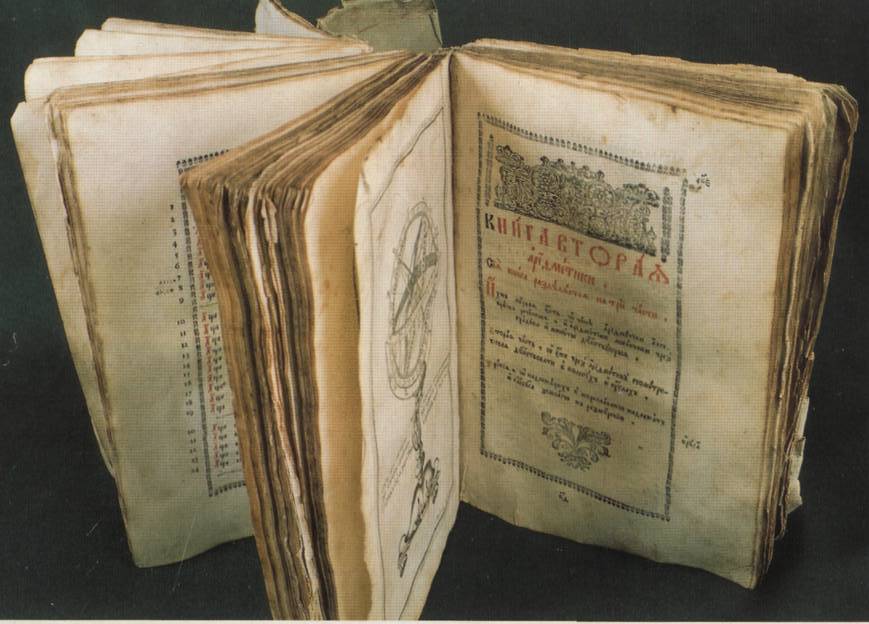 «Арифметику» Магницкого
и «Грамматику» Смотрицкого, 1645г. выпуска.
М.В. ЛОМОНОСОВ
Имеючи отца, хотя по натуре доброго человека, но в крайнем невежестве воспитанного и злую мачеху, которая всячески старалась произвести гнев в отце моем, представляя, что я всегда сижу попустому за книгами, я принужден был читать и учиться, чему возможно было, в уединенных и пустых местах и терпеть стужу и голод – вспоминал Ломоносов.
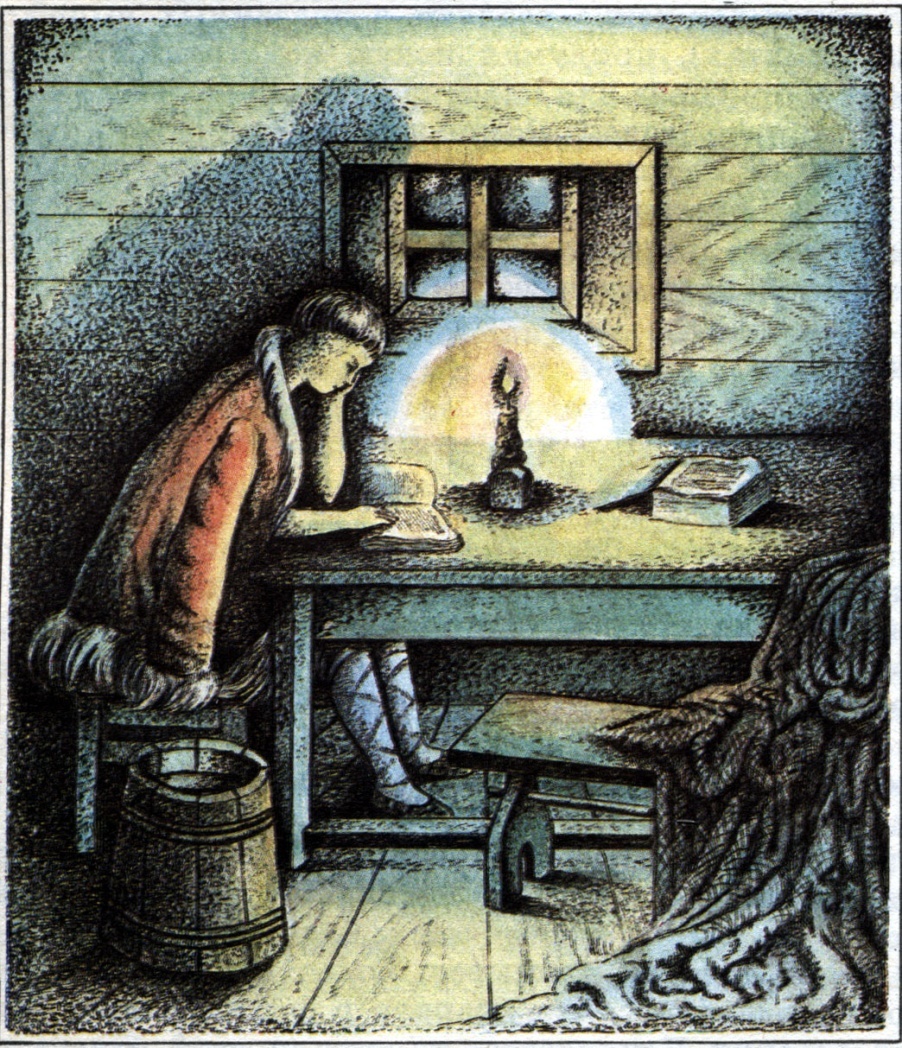 М.В. ЛОМОНОСОВ
…крестьянский сын Михайло Ломоносов научившийся читать и писать у местного дьячка и прочитавший лишь две светские книги –Арифметику Магницкого и Грамматику Смотрицкого решил стать ученым.
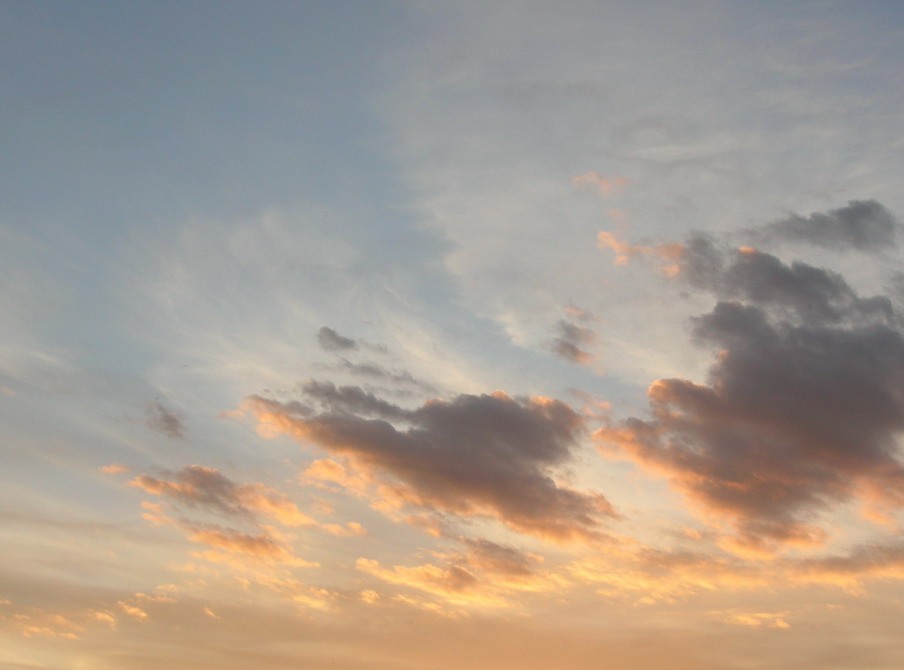 В Москву Ломоносов ушёл в декабре 1730 года. Он ушёл из дома вопреки воле отца, и поэтому ему пришлось искать поддержку у односельчан. Сосед Фома Шубный одолжил ему три рубля денег и дал       «китаечное полукафтанье».
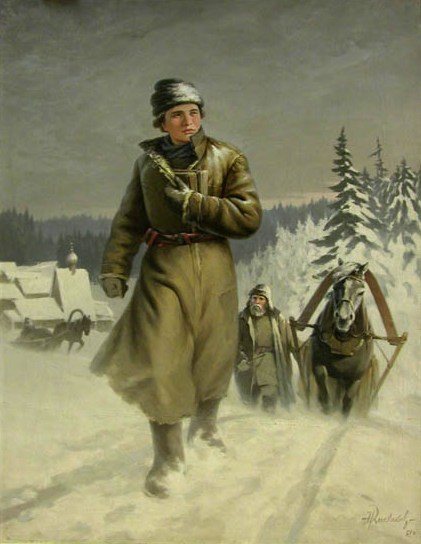 М.В. ЛОМОНОСОВ
1730г., декабрь - получил паспорт и с рыбным обозом отправился в Москву.
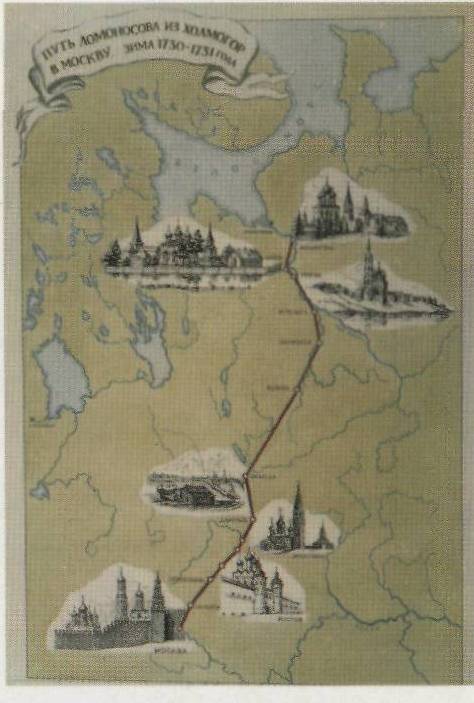 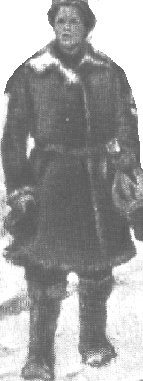 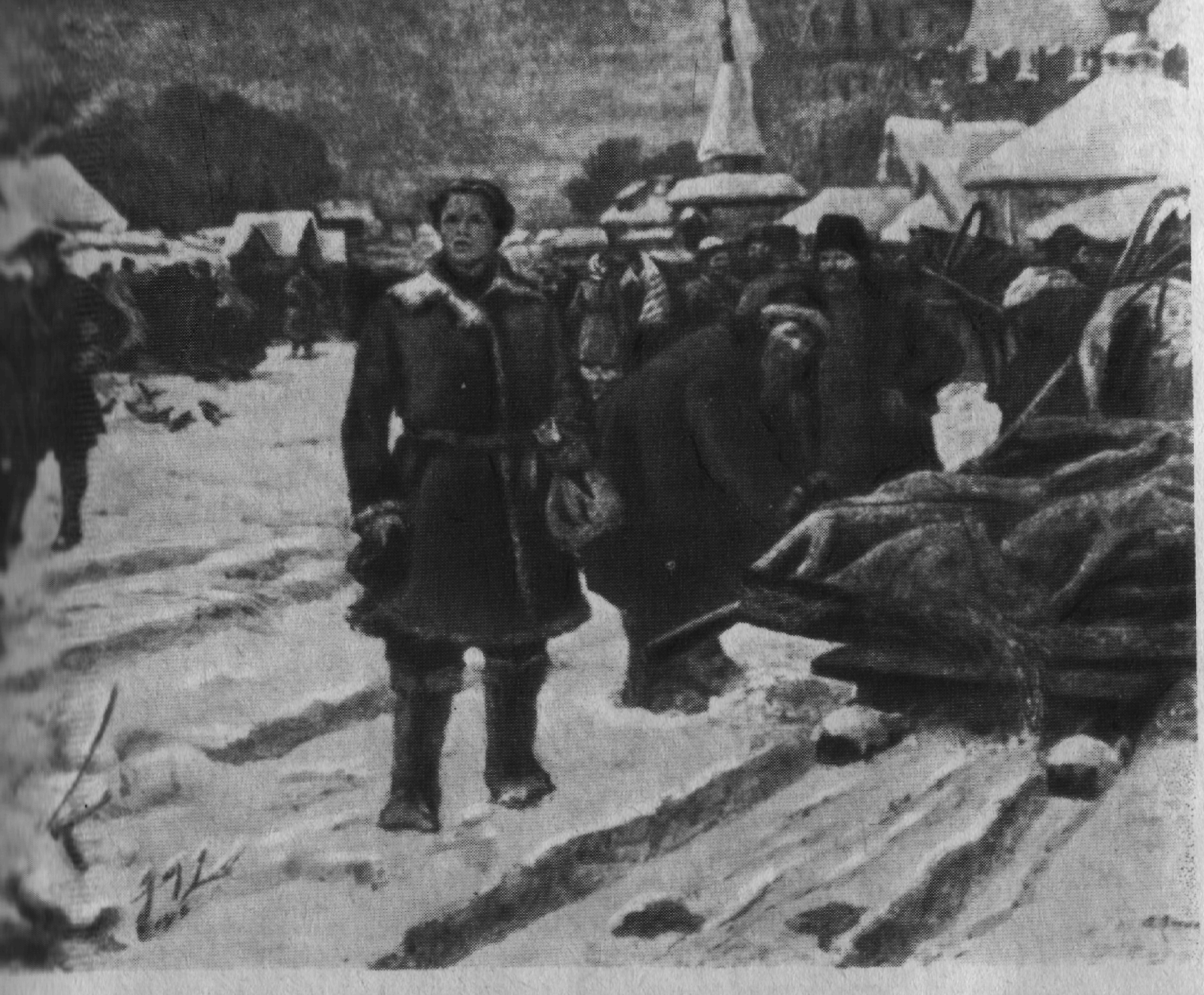 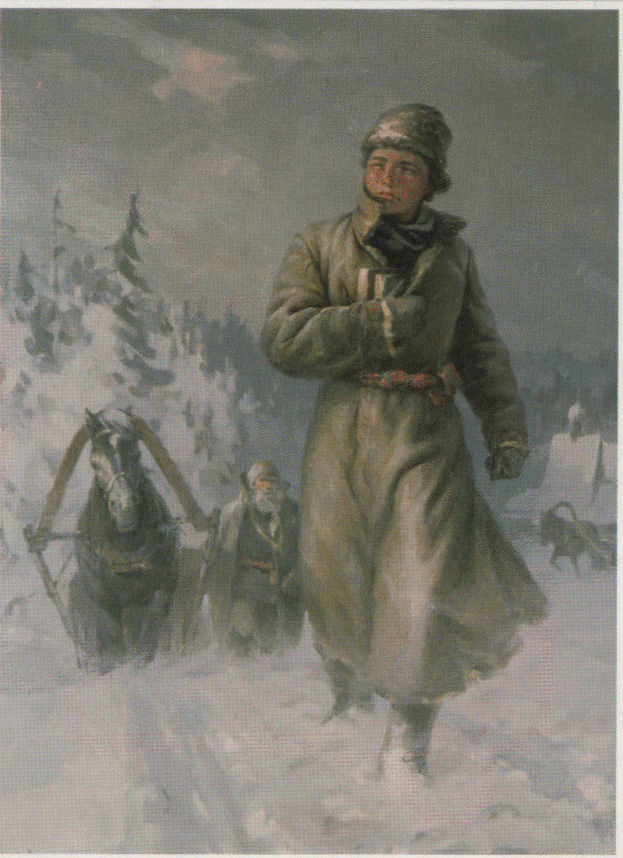 М.В. ЛОМОНОСОВ
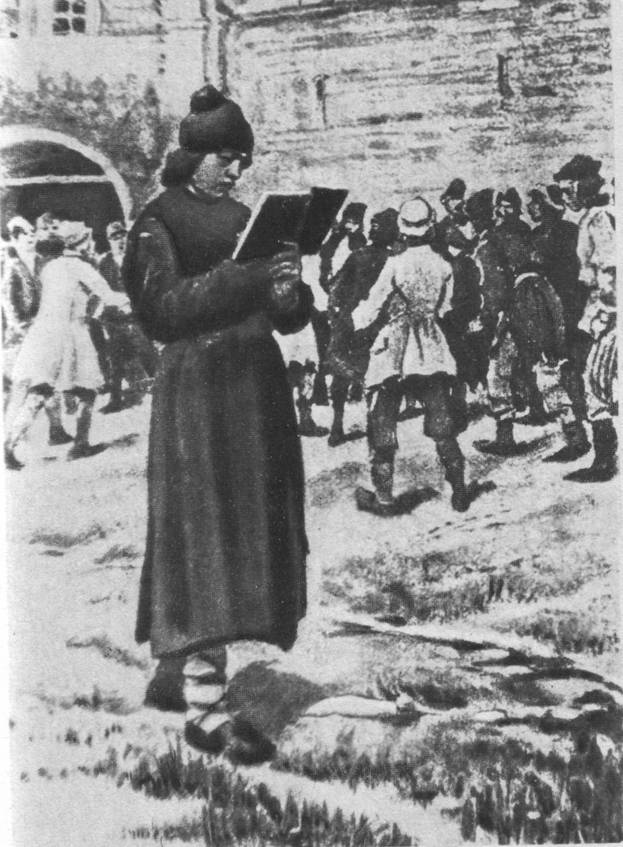 1731г.  15 января зачислен Славяно-греко-латинскую академию в Москве.
1736г., январь — студент Петербургской академии наук
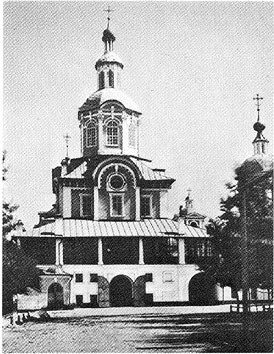 Обнаруживая блестящие способности, невероятную настойчивость и трудолюбие, он за один год проходит сразу три класса.
В 1736 году Ломоносов был направлен в Германию для обучения математике, физике, философии, химии и металлургии.
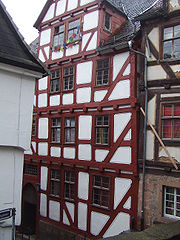 М.В. ЛОМОНОСОВ
Учился горному делу во Фрейберге, здесь же он начал работу над преобразованием русского литературного языка.
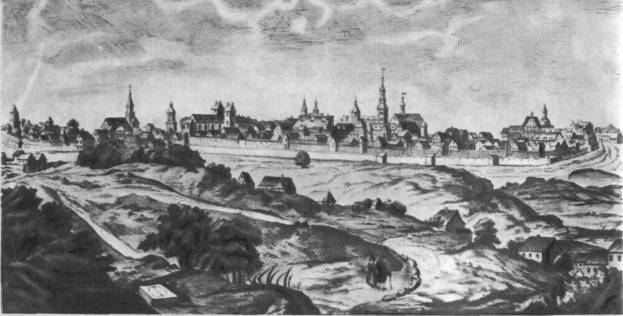 1739г. женитьба на Елизавете-Христине Цильх
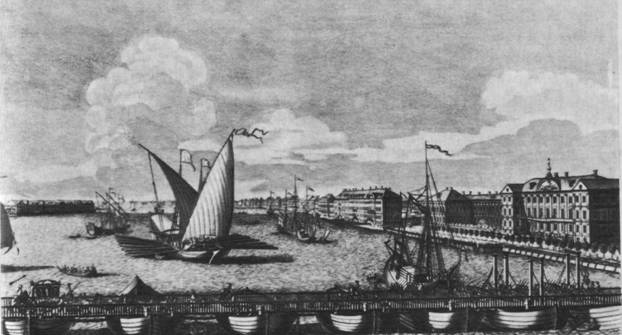 1741г., 8 июня - возвратился в Петербург.
8 июня 1741года
Вернувшись на родину с прекрасными отзывами он был оставлен в Академии в должности профессора. 

	Крестьянский сын Михайло Ломоносов стал ученым и посвятил свою жизнь распространению науки в своем отечестве и борьбе за его возвышение.
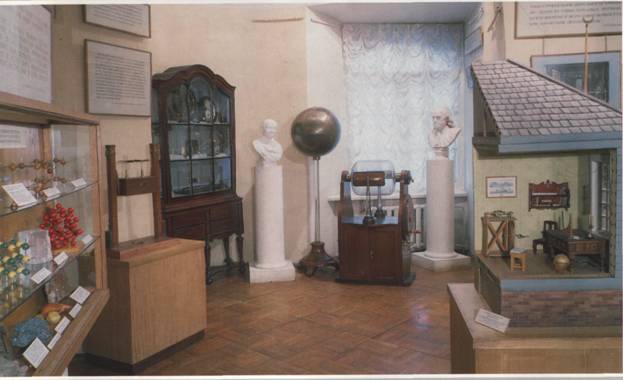 Физика
ФИЗИКА
Объяснил твердость тела.
Изучал  молекулярно - кинетическую теорию  теплоты,  высказал мысль   о   существовании абсолютного нуля, объяснил механизм перехода твердого тела при нагревании в жидкое или газообразное, объяснил процесс передачи тепла от нагретого тела к менее нагретому. Изучал молекулярно - кинетическую теорию газов, что было новым в науке.
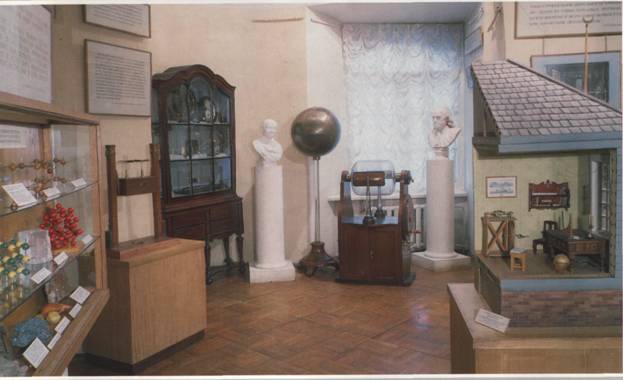 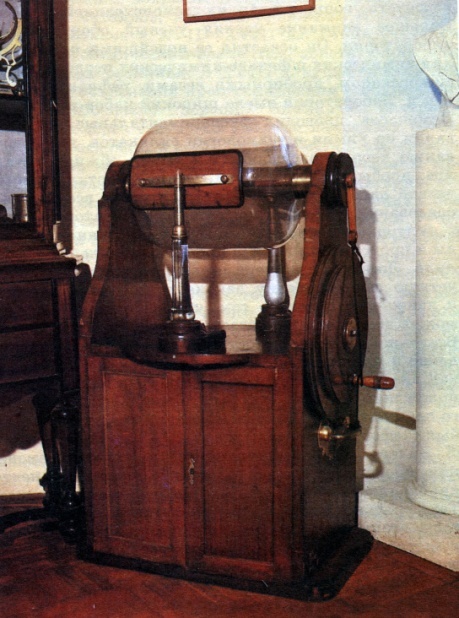 Исследовал атмосферное и статическое электричество. Он возлагал на электричество «великую надежду к благополучию человеческому показывающее». Объяснил северное сияние, молнию, «хвосты великолепных комет» и т.д.
ФИЗИКА
Изучил механические свойства ртути: плотность, изменение объема при затвердевании (достиг температуру -65°С). Наличие электрической проводимости.
Первый, кто стал проводить опыты в вакууме, первый начал проводить физико-химические исследования с помощью микроскопа.
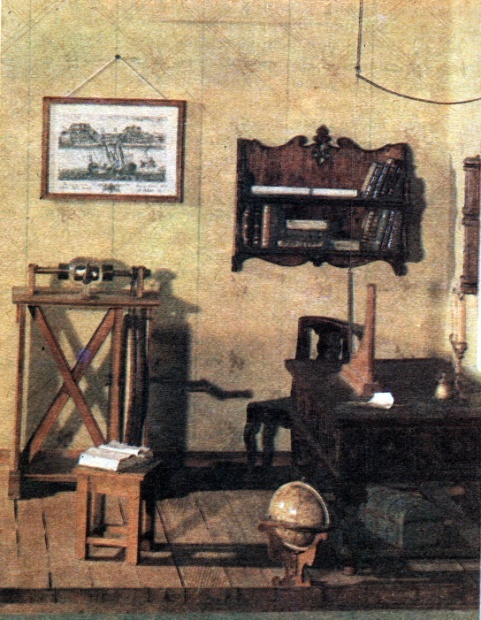 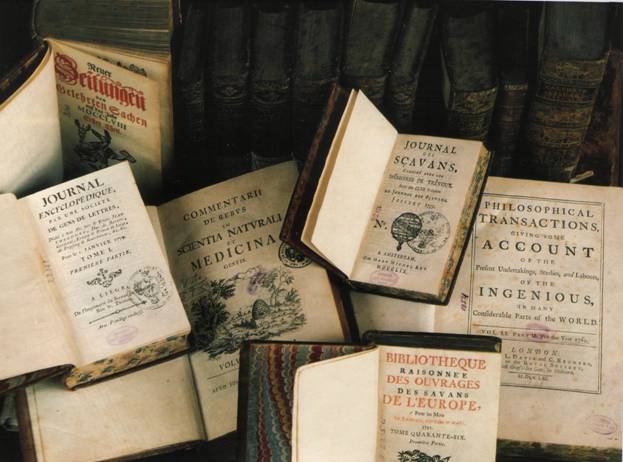 Изучал прочность тел, вязкость и капиллярные явления,  процесс растворения, кипение и кристаллизацию и т.д. (физическая химия)
Иностранные журналы, в которых были опукликованы отзывы о работах Ломоносова по физике
ФИЗИКА
Разработал теорию цветообразования, что привело к изготовлению мозаик; интересовался природой света, указал на единую природу световых и тепловых лучей, на единство света и электричества.
Исследовал земное тяготение, пришел к выводу, что «тягость тел не постоянная и всечасно переменяется».
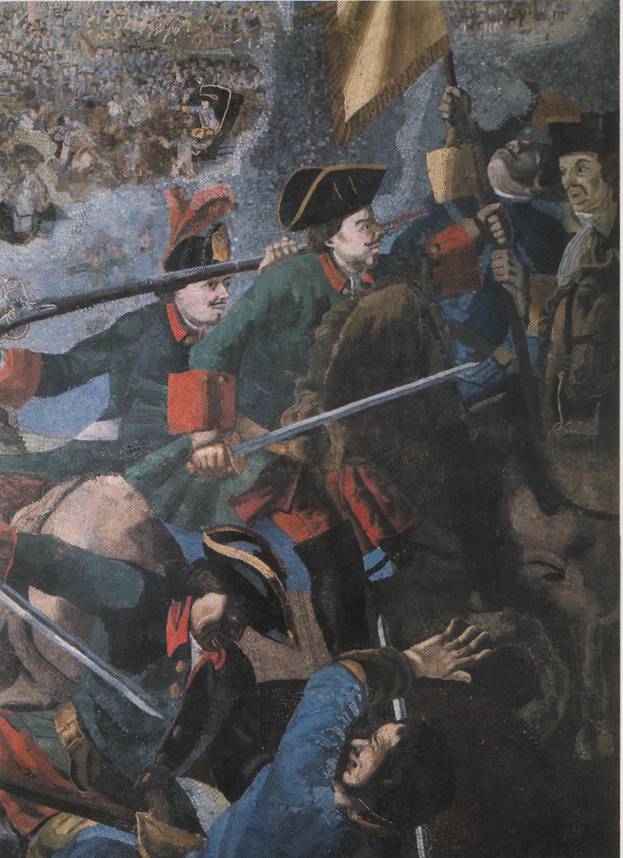 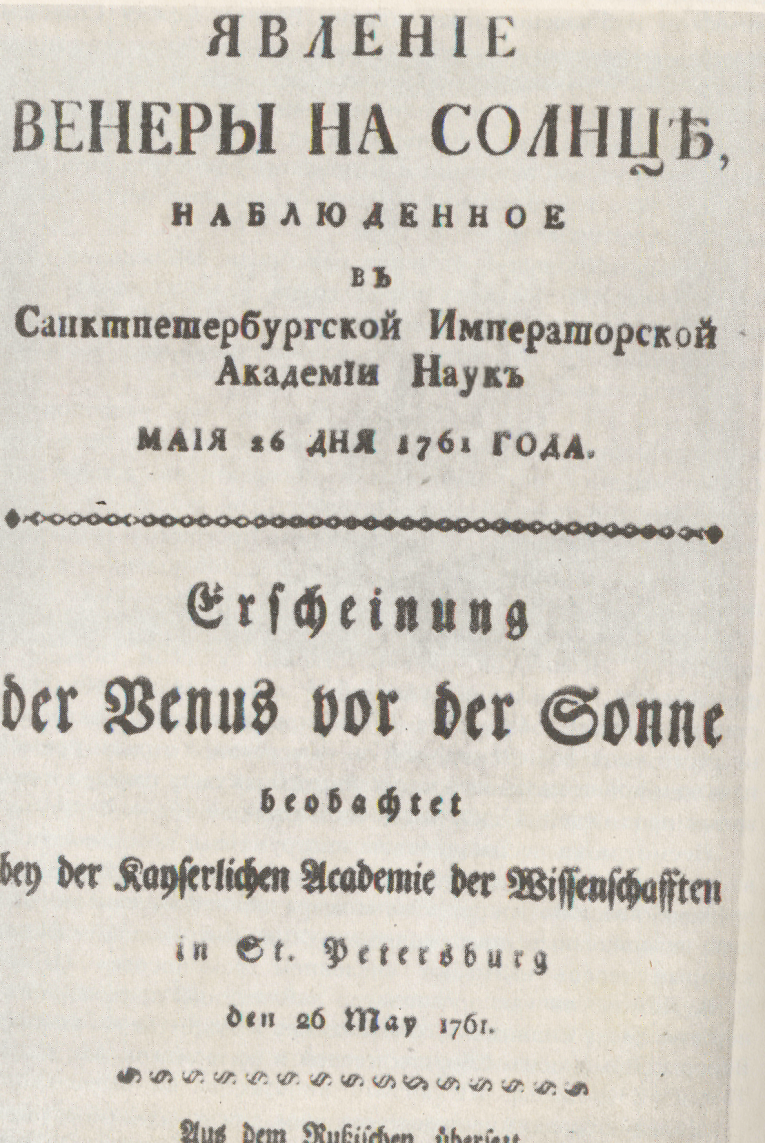 Открыл атмосферу на Венере (астрофизика). Ломоносов считается первым крупным русским астрономом.
 Развивал прикладную оптику.
Михаил Васильевич Ломоносов, прожив яркую, полную творческих дерзаний жизнь, оставил глубокий след в науке и художественной литературе, в искусстве и просвещении.
большие
средние
маленькие
медленное перемещение между молекулами  и колебательное
колебательное около положения равновесия
2. Движение молекул
хаотическое в любом направлении
3. Силы взаимодействия между молекулами
сильные
очень слабые
слабые
4. Как протекает диффузия
быстро
медленно
очень медленно
5. Сохраняется ли форма, объем?
не сохраняется
Форма – нет,
Объем - да
сохраняется
Домашнее задание
Решить кроссворд
Для желающих: составить кроссворд, чтобы получилось слово ЛОМОНОСОВ
СПАСИБО ЗА УРОК
ЖЕЛАЮ УДАЧИ И УСПЕХОВ.